মাল্টিমিডিয়া ক্লাসে সবাইকে স্বাগত……
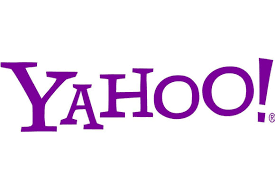 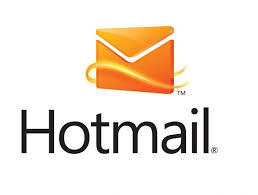 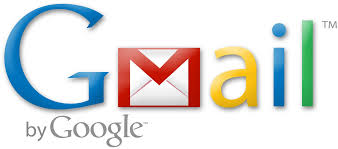 পরিচিতি
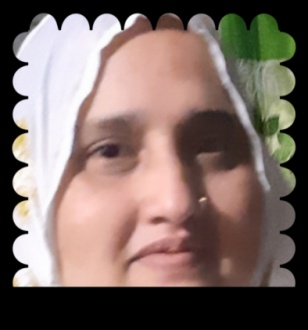 শ্রেণীঃ 8ম
বিষয়- তথ্য ও যোগাযোগ প্রযুক্তি
পাঠঃ ৬৯
অধ্যায়ঃ ৫ 
সময়ঃ ৫০ মিনিট
তারিখঃ ২২-০২-২০
মোছাঃ শিউলী বেগম
আরজিদেবীপুর শিয়ালকোট আলিম মাদ্রাসা, পার্বতীপুর, দিনাজপুর  ।
সহকারী শিক্ষক ( আইসিটি )
চিত্রটি লক্ষ কর
আআজকের পাঠের বিষয়
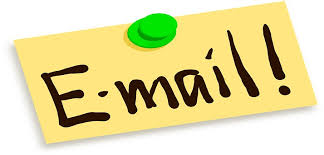 শিখন ফল

এই পাঠ শেষে শিক্ষার্থীরা-

১. ইমেইল কী বলতে পারবে;
   ২. ইমেইল খোলার নিয়ম বর্ণনা করতে পারবে;
৩. ইমেইল পাঠানোর নিয়ম ও sign out এর পদ্ধতি ব্যাখ্যা করতে পারবে ।
নীচের চিত্রটি লক্ষ কর
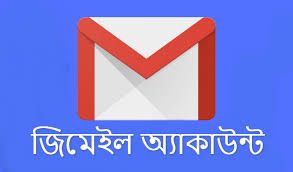 একক কাজ
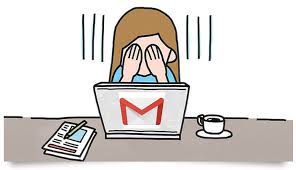 ইমেইল কী ?
নীচের চিত্র দুটি লক্ষ কর
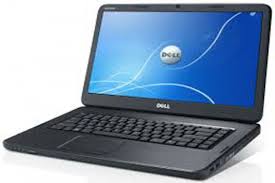 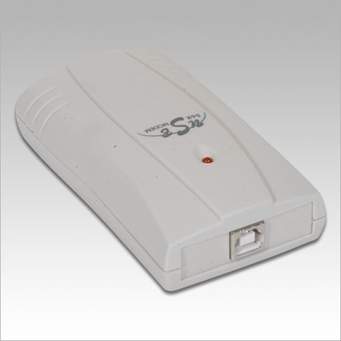 লেপটপ
মডেম
ইমেইল খোলার জন্য প্রথমত দুটি জিনিষ প্রয়োজন কম্পিউটার, ও মডেম দিয়ে ইন্টারনেট সংযোগ ।
চিত্রটি লক্ষ কর
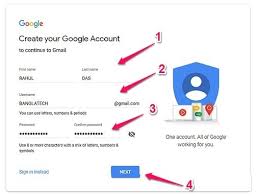 ইমেইল খোলার জন্য যা করতে হবে 
উপরোক্ত চিত্রে দেখতে পাচ্ছ ।
জোড়ায় কাজ
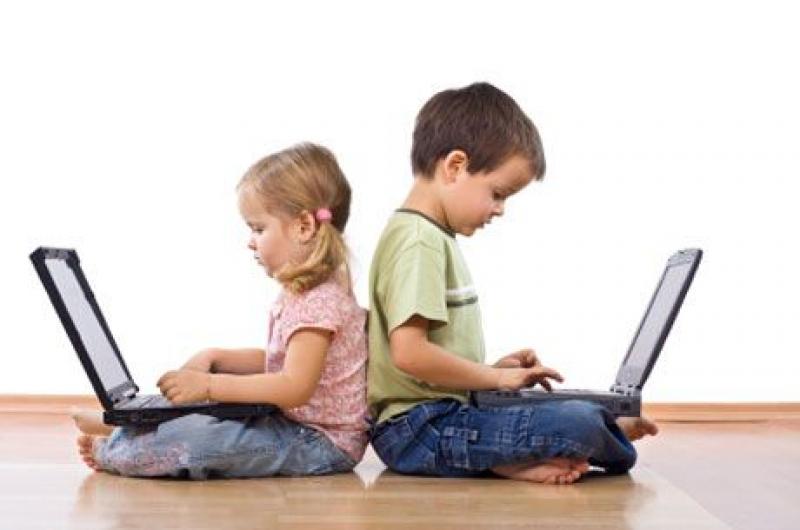 ইমেইল খোলার নিয়ম খাতায় লিখ ।
নীচের চিত্রে  কী দেখতে পাচ্ছ ?
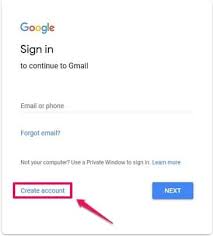 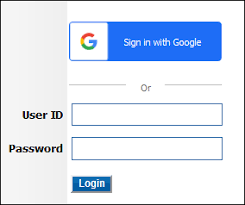 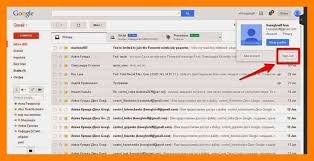 ইমেইল দেখার নিয়ম ।
নীচের চিত্রে কী দেখতে পাচ্ছ ?
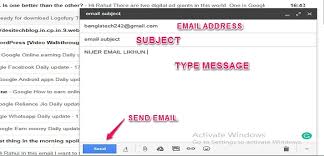 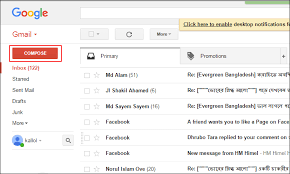 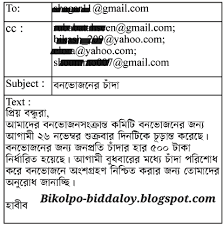 ইমেইল পাঠানোর নিয়ম ।
দলগত কাজ
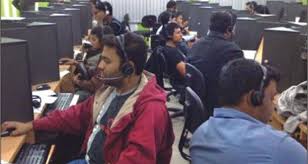 ইমেইল পাঠানোর নিয়ম উপস্থাপন কর ।
নীচের চিত্র দুটি লক্ষ কর
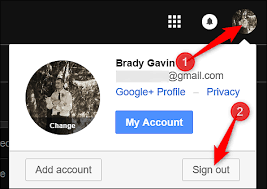 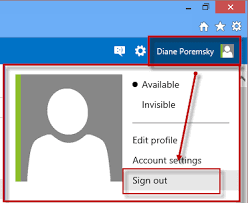 ইমেইল থেকে বের হওয়ার নিয়ম ।
মূল্যায়ন
১. EMAIL এর পূর্ণরূপ কী ?
২. ইমেইল খোলার জন্য কী কী প্রয়োজন ?
৩. ইমেইল থেকে সাইন আউট হওয়ার পদ্ধতি কী ?
বাড়ির কাজ
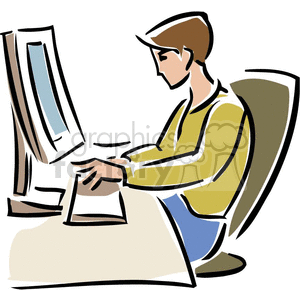 ইমেইল থেকে বের হওয়ার নিয়ম লিখে আনবে ।
ধন্যবাদ
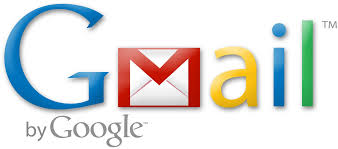 সবাই ভালো থেকো আগামী ক্লাসে আবার দেখা হবে ।